5.复式记账练习题
总分: 34
*此封面页请勿删除，删除后将无法上传至试卷库，添加菜单栏任意题型即可制作试卷。本提示将在上传时自动隐藏。
填空题
7分
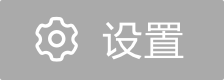 [填空1]  [填空2]  [填空3]  [填空4]  [填空5]  [填空6]  [填空7]
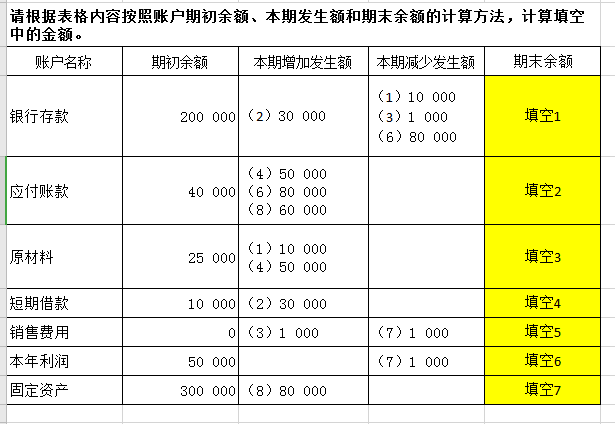 正常使用填空题需3.0以上版本雨课堂
填空题
7分
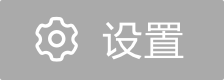 [填空1]  [填空2]  [填空3]  [填空4]  [填空5]  [填空6]  [填空7]
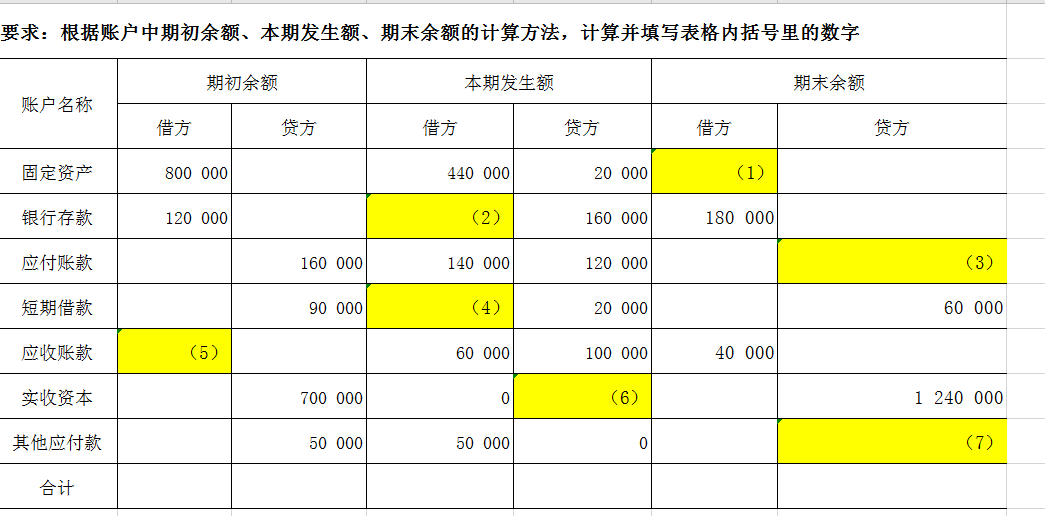 正常使用填空题需3.0以上版本雨课堂
主观题
10分
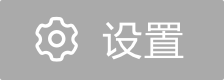 例题：酒店2017年12月份发生以下经济业务
1.6日，从银行提取现金5000元。
2.7日，用现金购买办公用品500元。
3.9日，收到投资者投资100 000元，存入银行。
4.10日，实现收入50 000元，存入银行。
5.11日，以银行存款偿还短期借款20 000元。
6.12日，向银行借入短期借款10 000元，直接偿还应付账款。
7.14日，某债权人同意将其原借给企业的长期借款60 000元转做投资。
8.30日，将资本公积金100 000元转增资本。
9.31日，将收入50 000元转入“本年利润”账户。
10.31日，将费用500元转入“本年利润”账户。
要求：将以上10笔业务登记到T型账户中。
（本题可以做草稿纸上画好，然后拍照上传。请务必画的规整，拍照清晰）
正常使用主观题需2.0以上版本雨课堂
单选题
1分
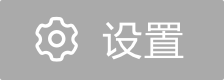 1.在借贷记账法下，所有者权益账户的期末余额等于（   ）
期初贷方余额+本期贷方发生额-本期借方发生额
A
期初借方余额+本期贷方发生额-本期借方发生额
B
期初借方余额+本期借方发生额-本期贷方发生额
C
期初贷方余额+本期借方发生额-本期贷方发生额
D
单选题
1分
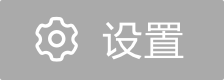 2.账户上期期末的余额转入本期即为本期的期初余额。
正确
A
错误
B
单选题
1分
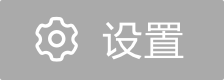 3.借贷记账法的记账符号表示经济业务的增减变动，也表示经济业务的方向。
正确
A
错误
B
单选题
1分
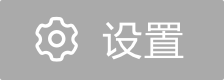 4.收入类账户与费用类账户一般没有期末余额，但有期初余额。
正确
A
错误
B
单选题
1分
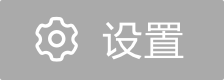 5.有借必有贷，借贷必相等，是借贷记账法的记账规则。
正确
A
错误
B
单选题
1分
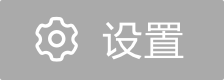 6.企业购入材料而未付款，其资产与负债同时减少。
正确
A
错误
B
多选题
1分
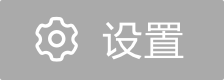 7.账户一般可以提供的金额指标是（   ）
期初余额
A
本期增加额
B
期末余额
C
本期减少额
D
期中余额
E
多选题
1分
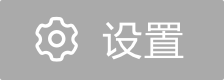 8.在借贷记账法下，记账符号“贷”表示会计要素增加的是（   ）
资产
A
负债
B
所有者权益
C
收入
D
利润
E
多选题
1分
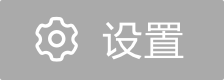 9.在借贷记账法下，用贷方登记增加数的是（   ）
应付账款
A
实收资本
B
累计折旧
C
盈余公积
D
本年利润
E
多选题
1分
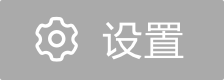 10.在借贷记账法下，账户的借方一般用来登记（   ）
资产的增加
A
收入的减少
B
费用的增加
C
负债的增加
D
所有者权益的减少
E